Figure 1:	Associations of maternal age with birth weight, 	gestational age, 2-year height and weight-for-height Z 	scores, years of schooling, adult height, systolic blood 	pressure and fasting plasma glucose
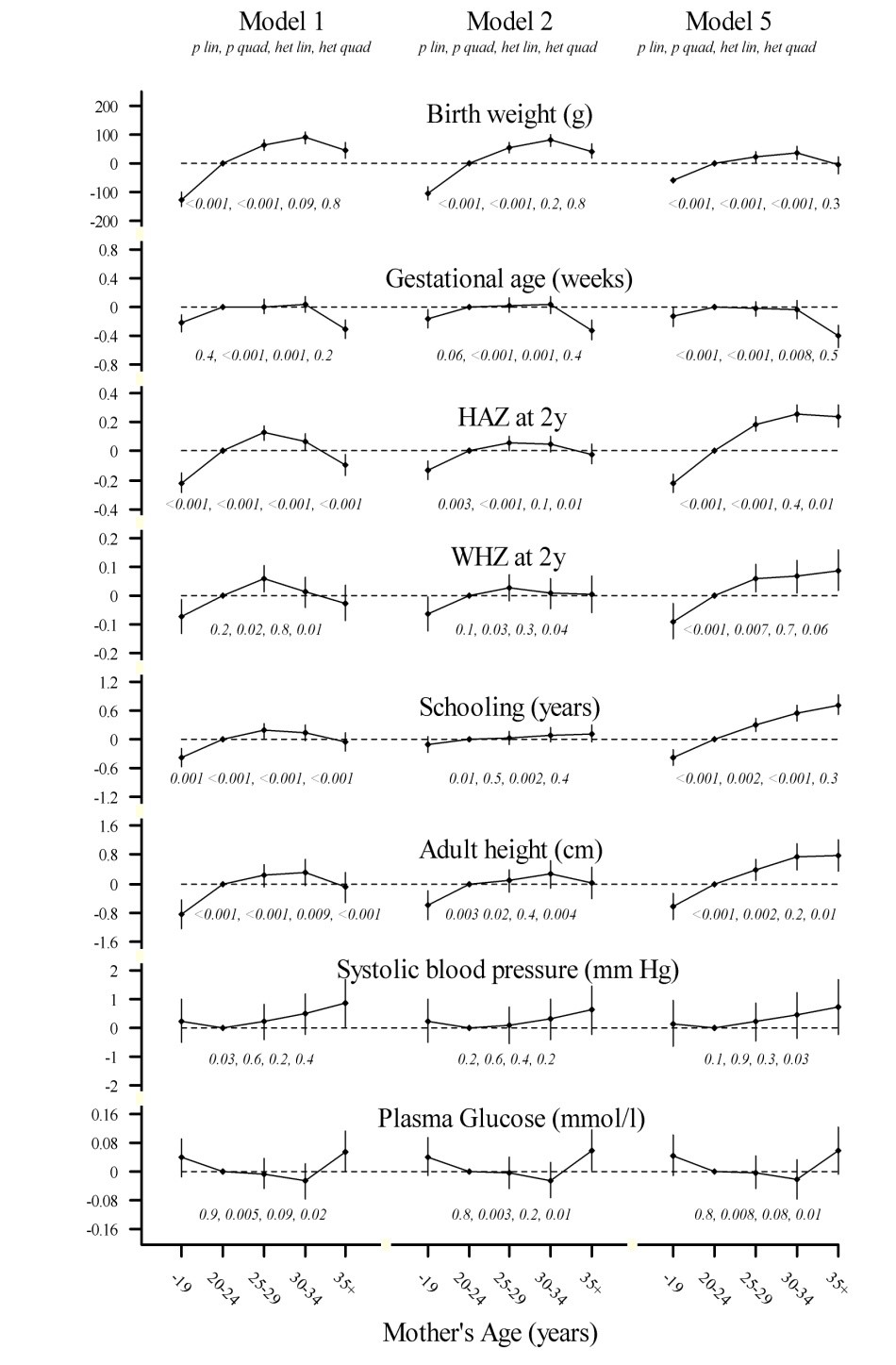